Домашнее заданиеЭкскурсия по Москве
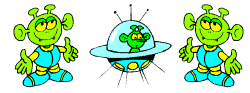 Физминутка
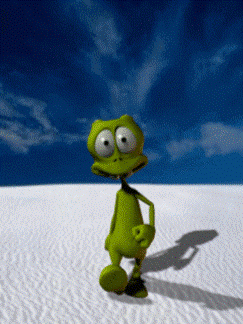 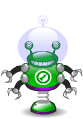 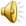 Знаем ли мы Москву?
Знаем ли мы Москву?
Знаем ли мы Москву?
Знаем ли мы Москву?
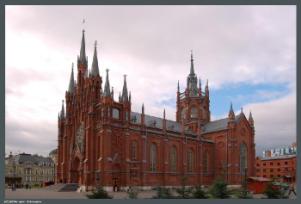 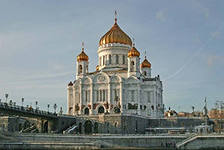 Музей Л.Н. Толстого
Викторина
Часть 1 Вопросы - ответы
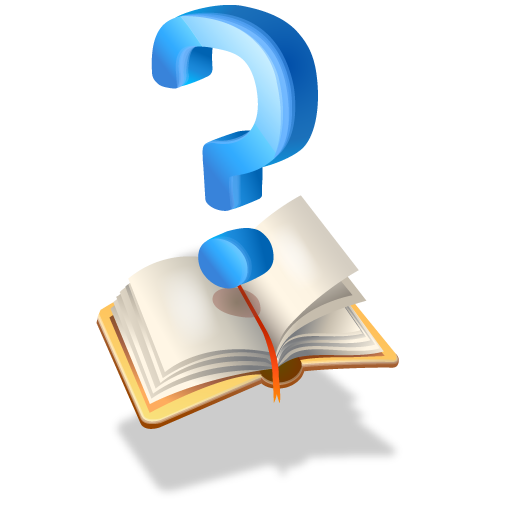 Викторина
Часть 2 Аудио вопрос
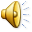 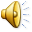 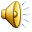 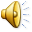 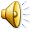 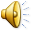 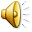 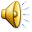 Фото вопрос
Гостиничный комплекс Берлин
Фото вопрос
Конноспортивный комплекс Битца
Фото Вопрос
Московский международный 
Дом музыки
Фото Вопрос
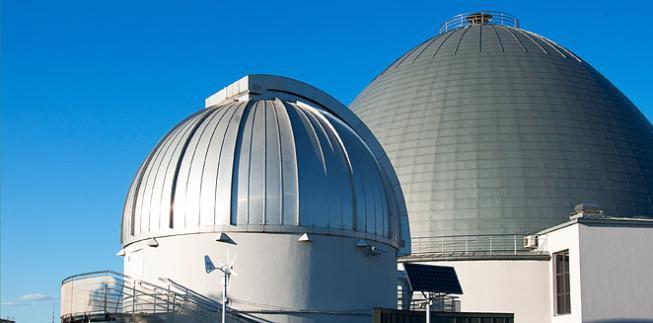 Московский Планетарий
Фото вопрос
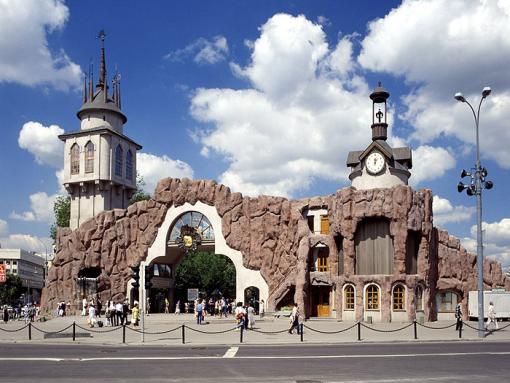 Московский Зоопарк
Фото вопрос
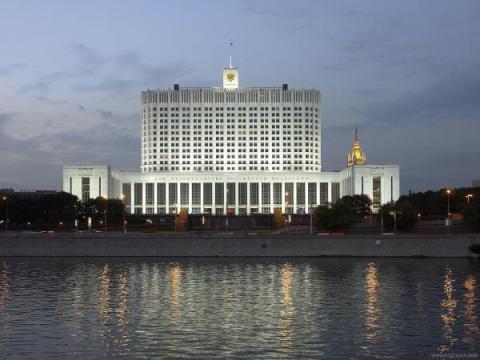 Дом Правительства 
Российской Федерации
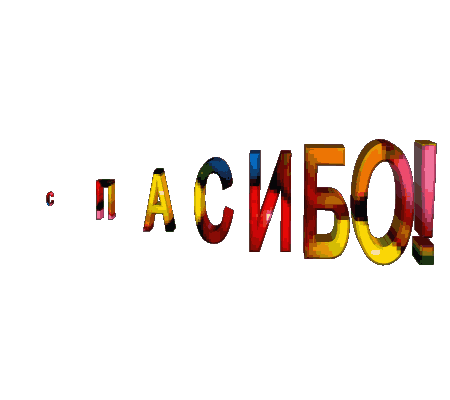